FGAI4H-S-014-A03
Geneva, 3-5 July 2023
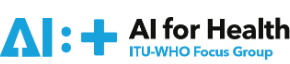 Topic Group-Malaria: AI based detection of Malaria-an updateMeeting S
Rose Nakasi, PhD
g.nakasirose@gmail.com
Makerere University, Uganda

E-meeting, 3rd  – 5th July 2023
Background
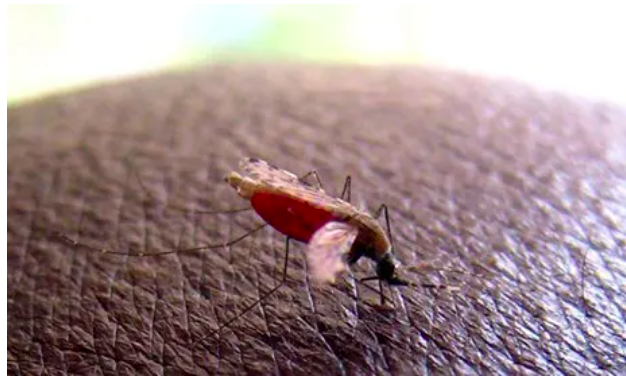 Malaria burden in endemic Countries
Accounts for over 3.4 billion cases globally
 Lack of enough trained lab technicians
1.72 microscopes per 100,000
 population, but only 0.85 Microscopists per 100,000
Gold standard diagnosis(microscopy) challenge
SOP requires not to view more than 30 slides a day
Less diagnosis throughput
Variations in individual expert judgment
AI solution
Supports image analysis and has potential to improve the timeliness and accuracy
There is need to;
Standardise benchmarking AI solutions for the detection of Malaria
[Speaker Notes: Why this Topic Group? Context, WHO/ITU necessity
The Global Problem
The opportunity (and the challenge) | What is Symptom Assessment? How might it help?
The case for benchmarking? Why needed?
How the Topic Group can help, what outcomes might feed into]
Digital imaging
Setup
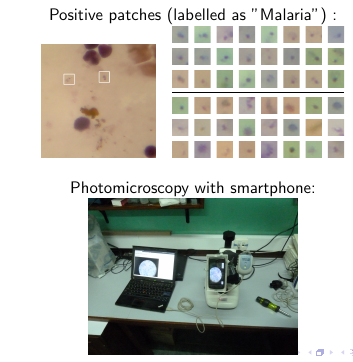 Digital Microscopy imaging analysis
Inference using CNN model
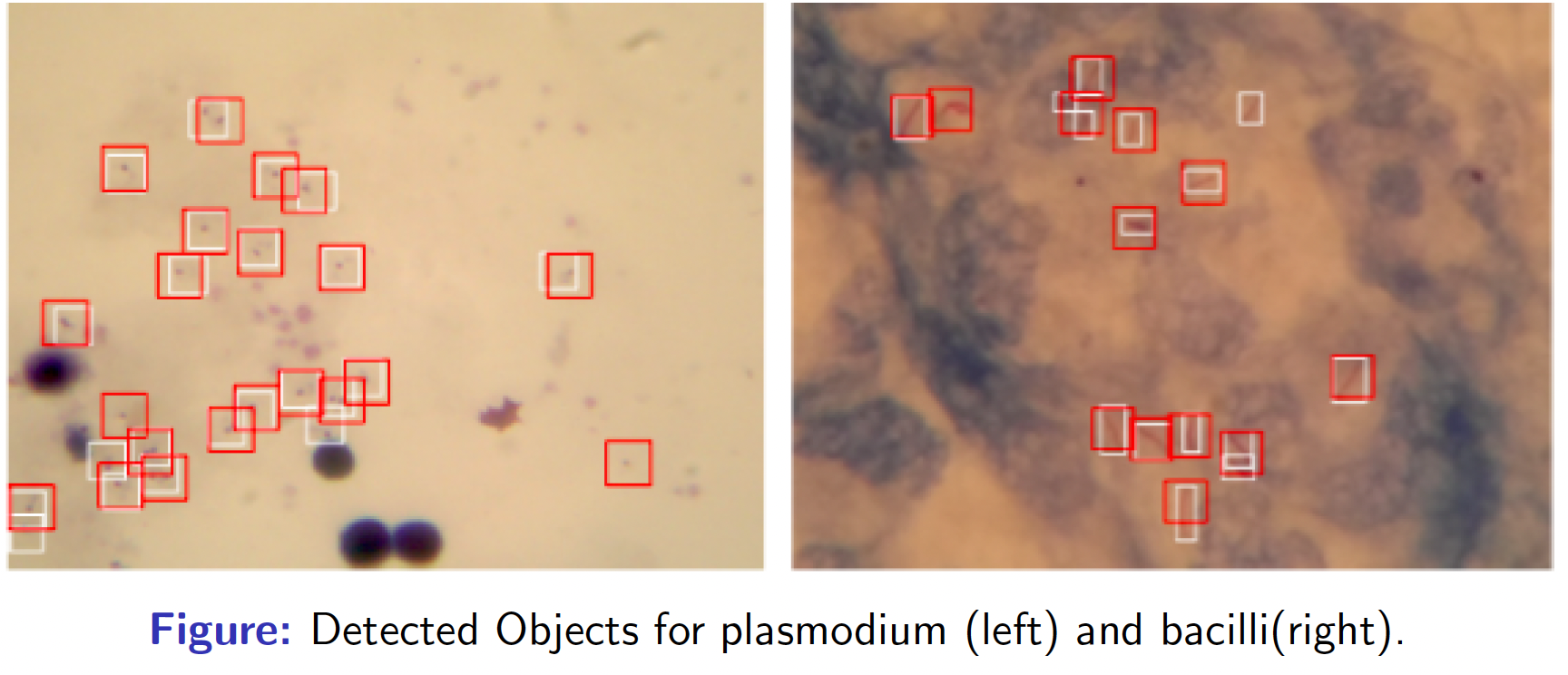 TG-Malaria activities
Quality datasets needed
Have more datasets for training and testing
Well labelled datasets 

Solution
AI models and approaches related to malaria detection.
Suggestions on scoring metrics.
Improvements on the benchmarking framework.
Support to the group on different aspects (data, methods, benchmarking, etc.) of this topic
Extension of the solution to improve disease surveillance and prediction. 
Heterogeneous Data needed
Updates from the topic group
Holding bi-weekly online meetings to discuss benchmarking improvements
Publications related to Topic group
Developed Minimal Benchmarking platforms for evaluating malaria detection models
 Launching challenge 
Joined WG-CE meeting on LMIC-considerations
Updates available in TDD
TG-Malaria Online meetings
Online Skype meetings
Discuss updates on benchmarking platform improvements (data, AI models, Interface)
Discuss technical implementation details that come with improvements
Develop simple models for testing the updated benchmarking platform
Platform beta testing
*Launching the challenge
Some publications
Mobile-Aware Deep Learning Algorithms for Malaria Parasites and White Blood Cells Localization in Thick Blood Smears. 






(MDPI Algorithms 2021, 14, 17. (2021))
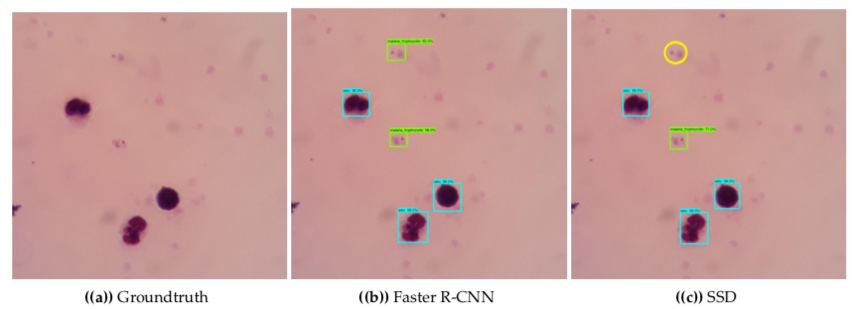 First Benchmarking Platform v1
Our first benchmarking attempt required the following;
Inputs
A well annotated dataset of thick blood smear images
AI models to be submitted to the benchmarking platform
Outputs
Performance of AI
Scores & Metrics
ROC AUC
Precision
 recall 
Average precision
Report
Performance of AI models
Update on Benchmarking platform-V2
Add new public dataset of thin blood smear dataset
A well annotated dataset of thin blood smear images
A total of 27,558 images
Infected and uninfected cells
Adding support for deep learning library (pytorch and tensorflow)
Cclassification tasks
Setting up time budget for up-to 1 hour/submissionn.
To allow for heavy submissions
Adding support for uploading dataset
Towards crowdsourcing
User interface for the challenge
Benchmarking-Malaria platform with codalab
https://codalab.lri.fr/competitions/775
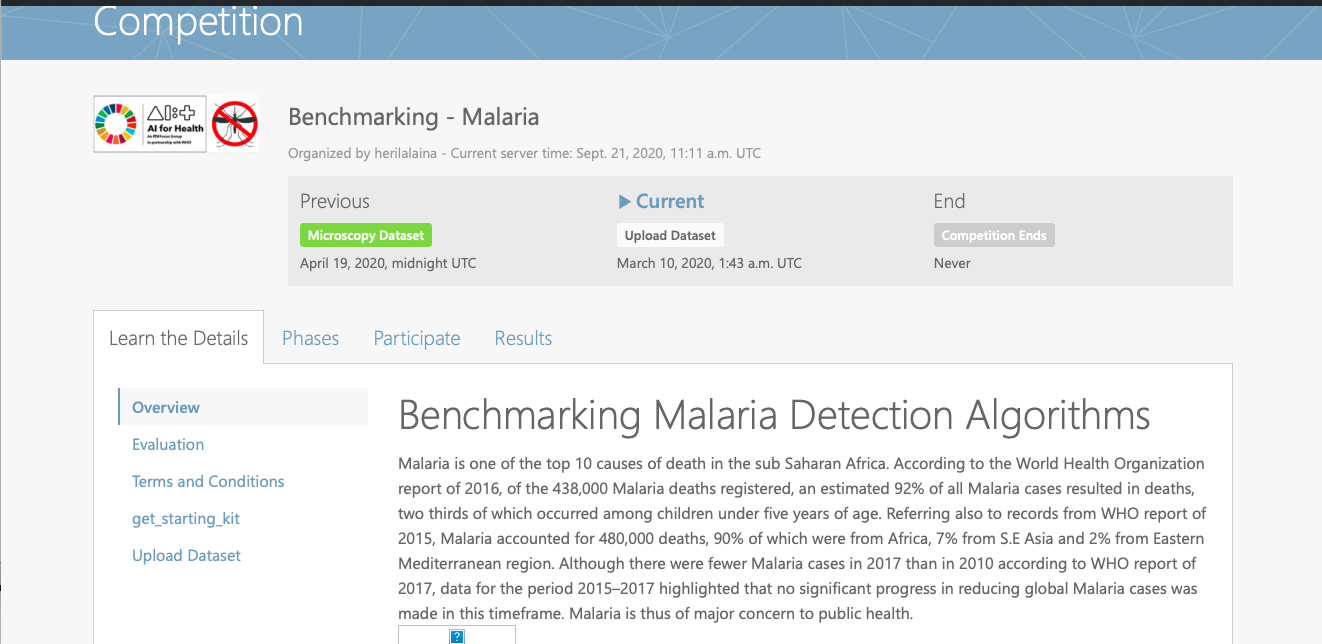 Support for uploading dataset
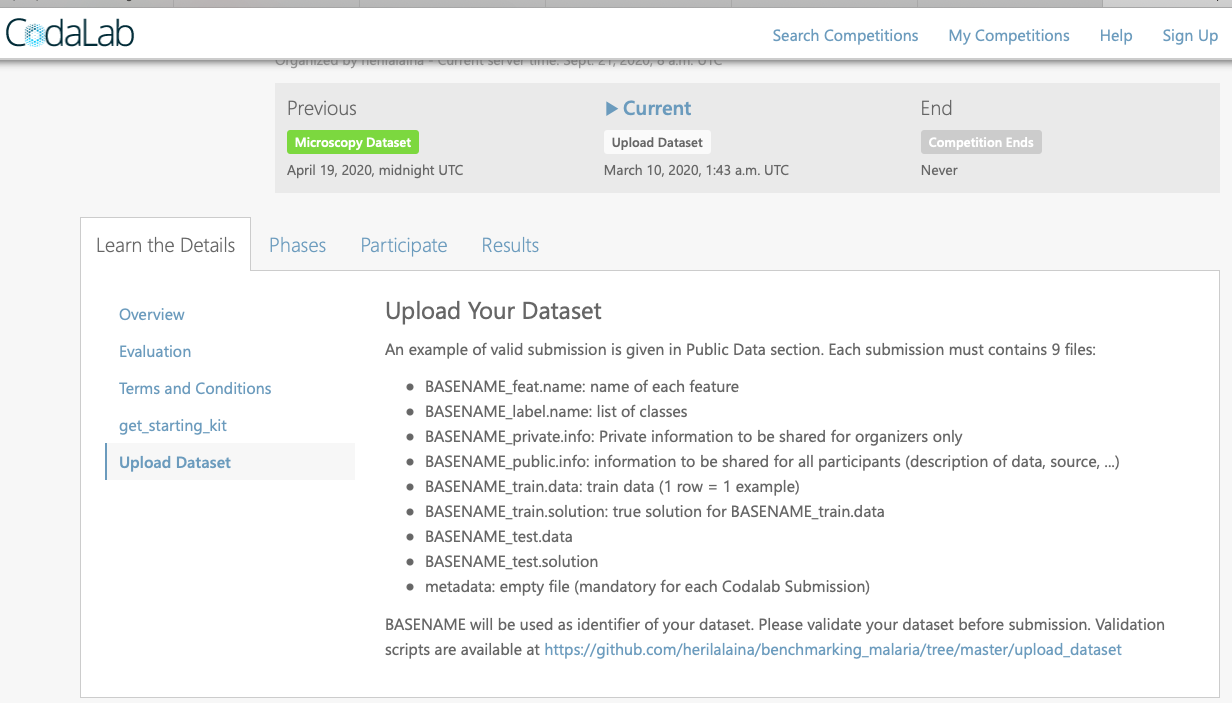 Scoring metrices
Preliminary results
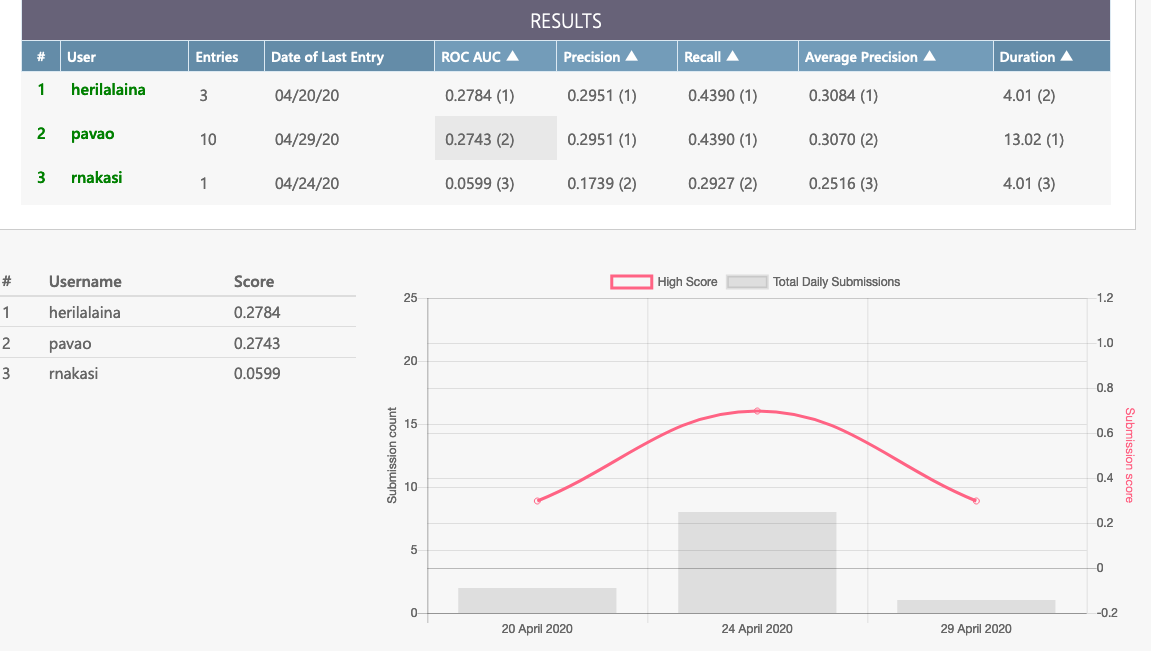 User interface for the Codabench
New Benchmarking-Malaria platform with codabench
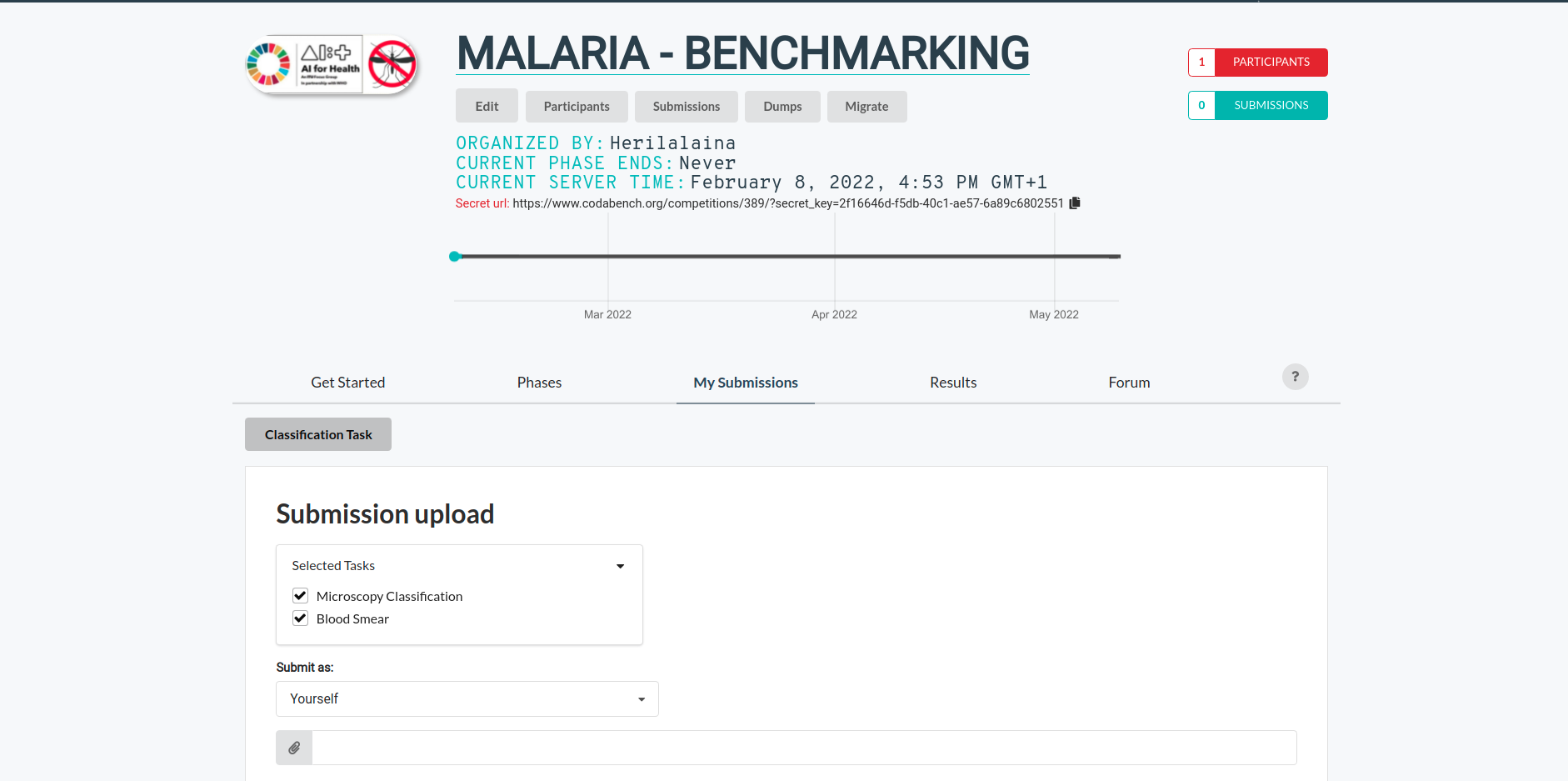 Current Tasks undertaken
Dataset curation based on standardised data collection protocol
Developing a standardised data collection protocol
Public dataset under collection
Thick Blood smear images
Thin blood smear image
Next steps
Iterating with different algorithms to assess performance on new datasets collected


For tasks like 
parasite detection
parasitemia determination
species identification
 growth stage identification, 
and artifact detection.

Creating a new challenge to be tested on our developed codalab benchmarking platform 
using the new benchmarking dataset to a wider community

Publishing outcomes of analytics
Call for participation
Participation can be in form of:
Provision of quality labelled data
AI models and algorithms for benchmarking task on malaria
General support on different aspects of this topic (data, methods, benchmarking, etc.)
18
Contact us
TG-Malaria
fgai4htgmalaria@lists.itu.int

TG-Driver
g.nakasirose@gmail.com
Topic Group members:
AI for Outbreak Detection - FG-AI4H
20